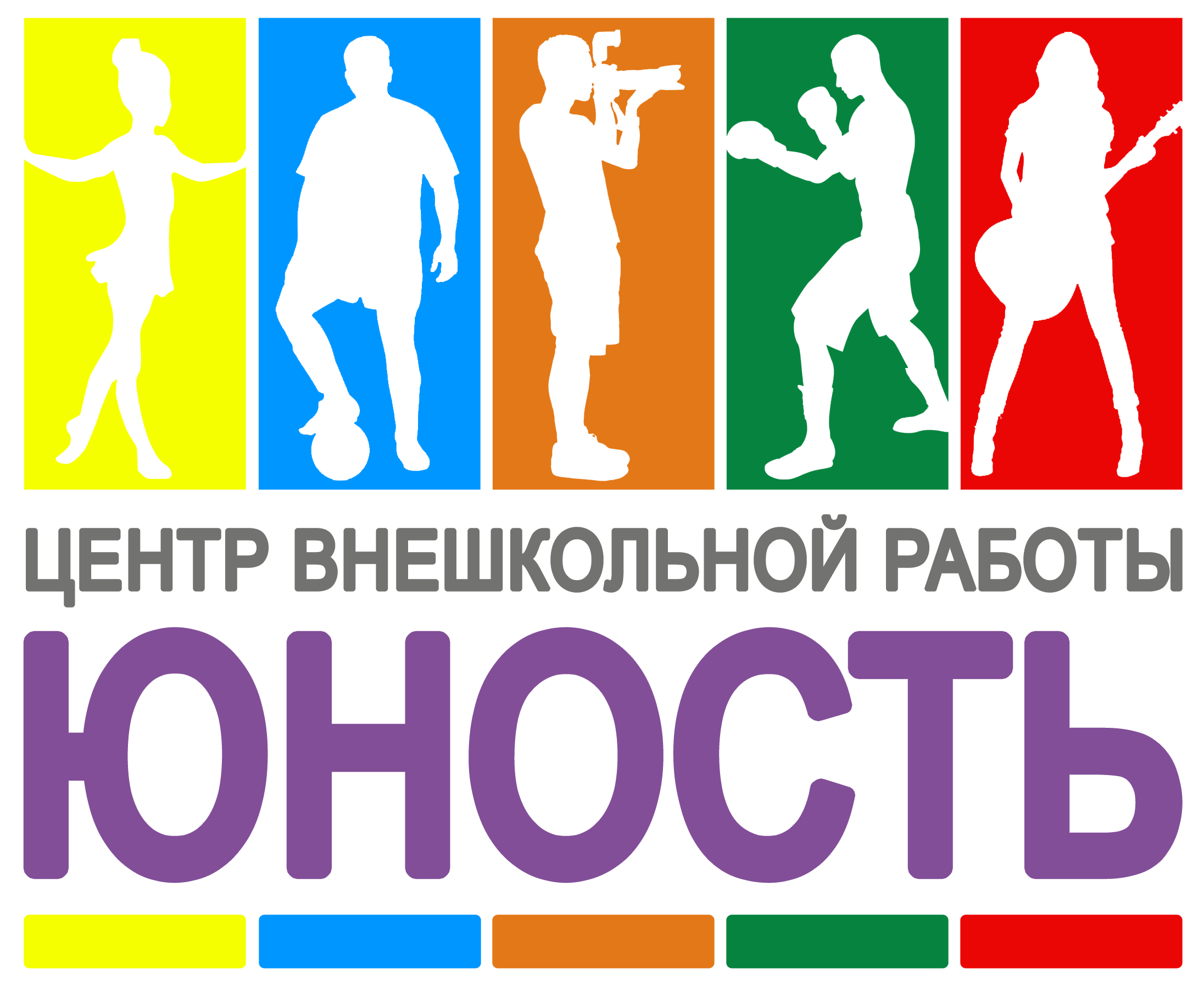 Особенности организации досуговой деятельности на примере интеллектуально-развлекательных игр
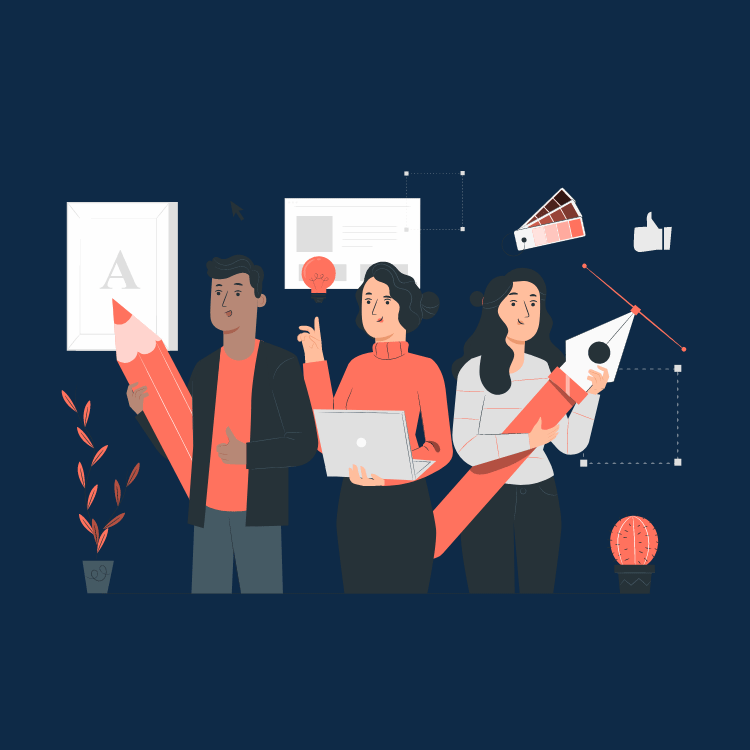 Кучебо Анатолий Михайлович, 
Орешко Анна Владимировна,
Педагоги-организаторы МОУ ДО «ЦВР Юность»
Структура работы
01 Что такое досуговая деятельность
02 Методы досуговой деятельности
03 Что такое игра
04 Функции игры
05 Виды игры
06 Методические правила
07 КИНОквиз для старших школьников
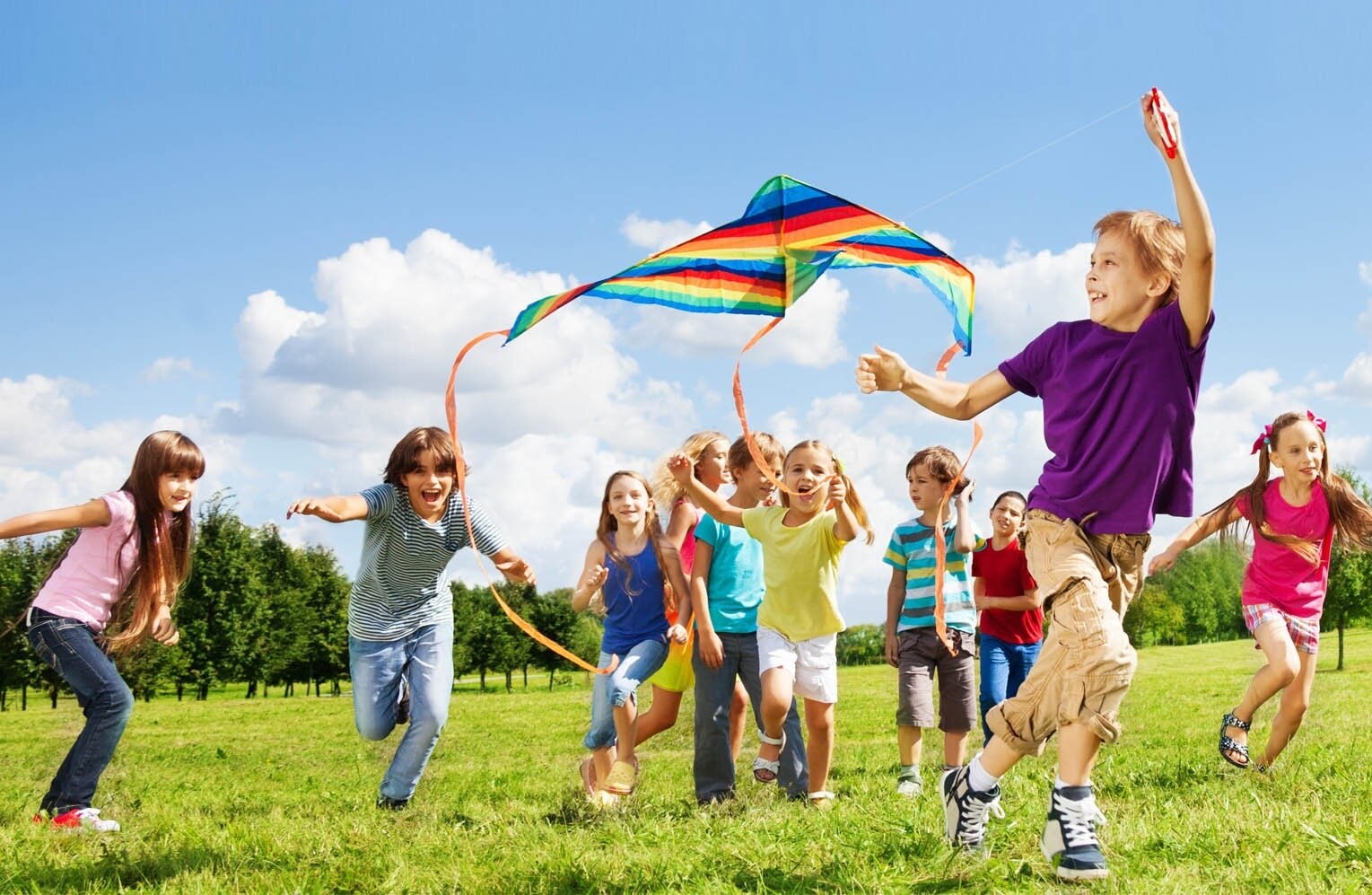 Досуговая деятельность
целенаправленная активность, отвечающая потребностям и мотивам человека, реализующаяся в системе культуры и досуга.
«Человек воспитывается в сложной системе отношений с внешней средой, в процессе собственной жизнедеятельности в этой среде. Его нельзя сформировать или сделать как какую-то вещь, получить как результат внешнего воздействия. Человека нужно включить в деятельность, побудить к ней. И только через механизм этой собственной деятельности вместе или совместно с другими он будет формироваться под ее влиянием.»
С. А. Шмаков
Методы досуговой деятельности
01
04
Театрализации
Воспитывающих ситуаций
02
05
Импровизации
Состязательности
03
06
Равноправного духовного контакта
Игры
Игра
Как досугово-развлекательная деятельность
В психологии
В досуге
В философии
разновидность физической и интеллектуальной деятельности
определенное просветительское и воспитательное влияние
активность индивида
Функции игры
Воспитательная
Развивающая
Коммуникативная
Диагностическая
Коррекции в игре
Развлекательная
Виды игры
Физические и психологические
Социальные
Двигательные, лечебные
Творческие сюжетно-ролевые, деловые
Интеллектуально-творческие
Комплексные
Сюжетно-интеллектуальные, познавательные
коллективно-творческая, досуговая деятельность
Методические правила: 

1)        учитывайте два целевых плана: собственно-игровую деятельность и решение определенных воспитательных задач; 
2)        обдумывайте структуру игры, цели, логики развития игры, правил игры, логическое ее завершение; 
3)        используйте конкретные приемов создания и развития игровых ситуаций: демонстрирование взрослым подлинного интереса к игре, снятие напряженности, определенный алгоритм игры, соблюдение педагогического такта; 
4)        имейте под рукой набор игр «на все случаи жизни».
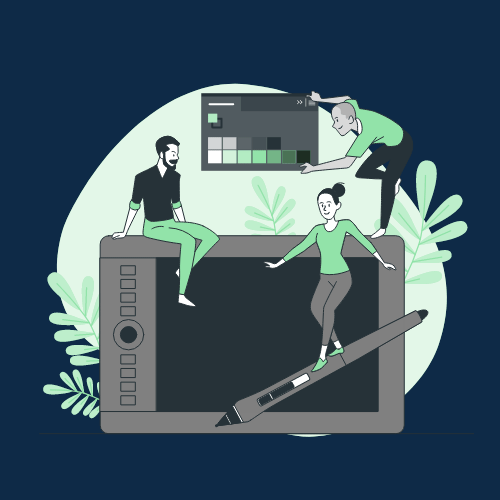 Литература
1.      Исаева, И. Ю. Досуговая педагогика: учеб.пособие /И. Ю. Исаева. — М.: Флинта: НОУ ВПО «МПСИ», 2010. 
2.      Шмаков, С. А. Игра и дети/С. А. Шмаков. — М.: Знание, 1968 
3.      Щуркова, Н.Е. «Классное руководство: игровые методики»/ Н. Е. Щуркова. — М.: Педагогическое общество России, 2001 г. 
4.      Щуркова, Н.Е. «Воспитание детей в школе. Новые подходы и новые технологии» / Н. Е. Щуркова. — М.: Новая школа, 1998 г. 
5.      Сластенин В. А. и др. Педагогика: Учеб. пособие для студ. высш. пед. учеб. заведений / В. А. Сластенин, И. Ф. Исаев, Е. Н. Шиянов; Под ред. В. А. Сластенина. — М.: Издательский центр «Академия», 2002
6. Сорокина, И. Р. Игра как один из методов досуговой деятельности в системе дополнительного образования / И. Р. Сорокина, С. А. Хорева, П. Н. Галкина. — Текст : непосредственный // Молодой ученый. — 2015. — № 13 (93). — С. 709-13. — URL: https://moluch.ru/archive/93/20485/ (дата обращения: 27.03.2022).